2015 Vegetable Identification
State FFA Horticulture CDE
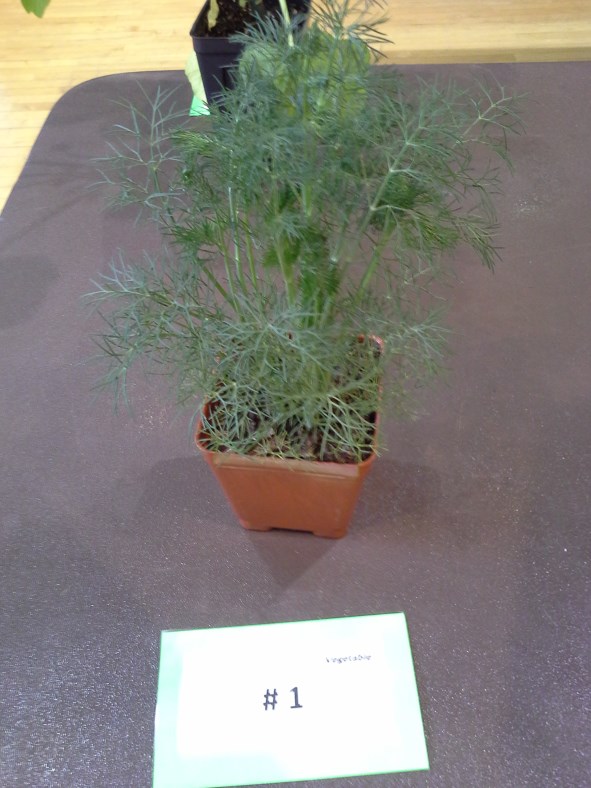 1.
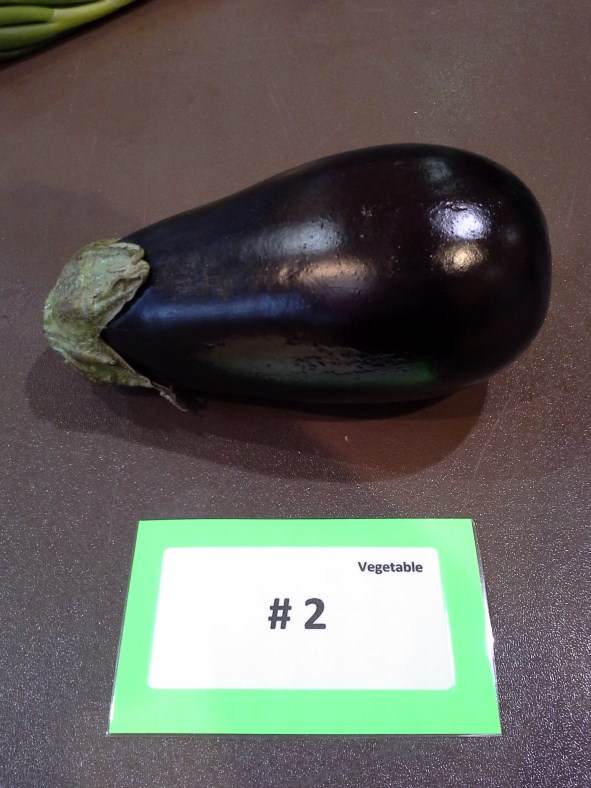 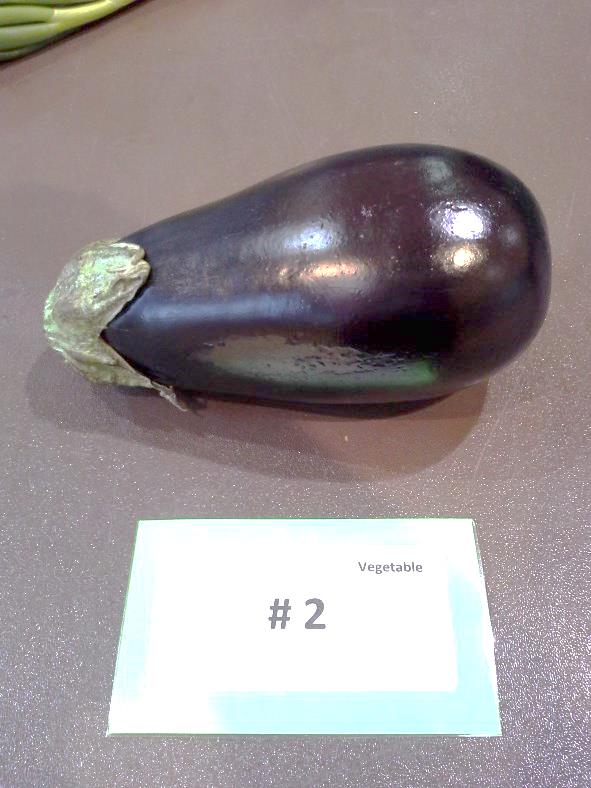 2.
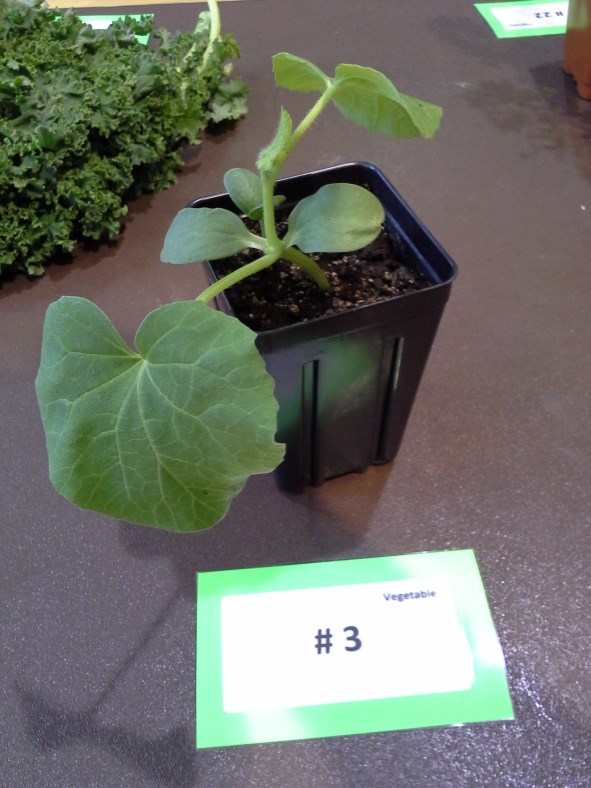 3.
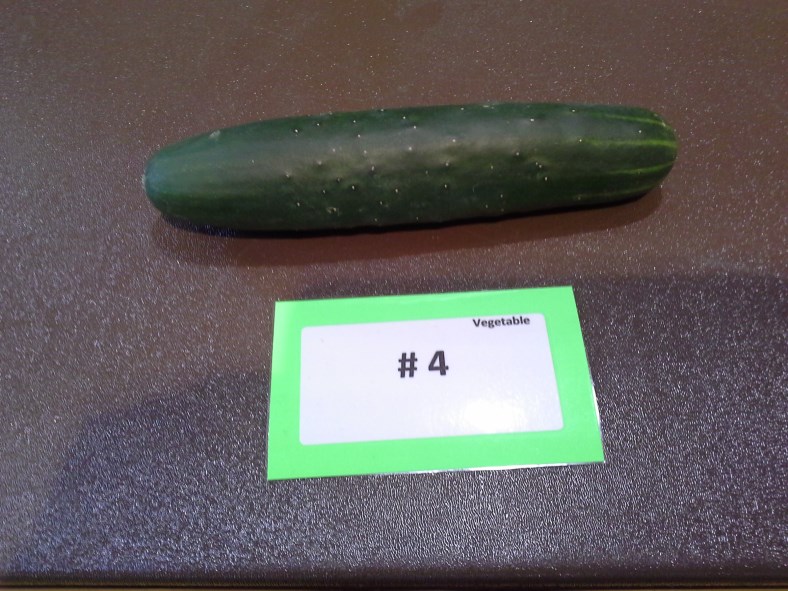 4.
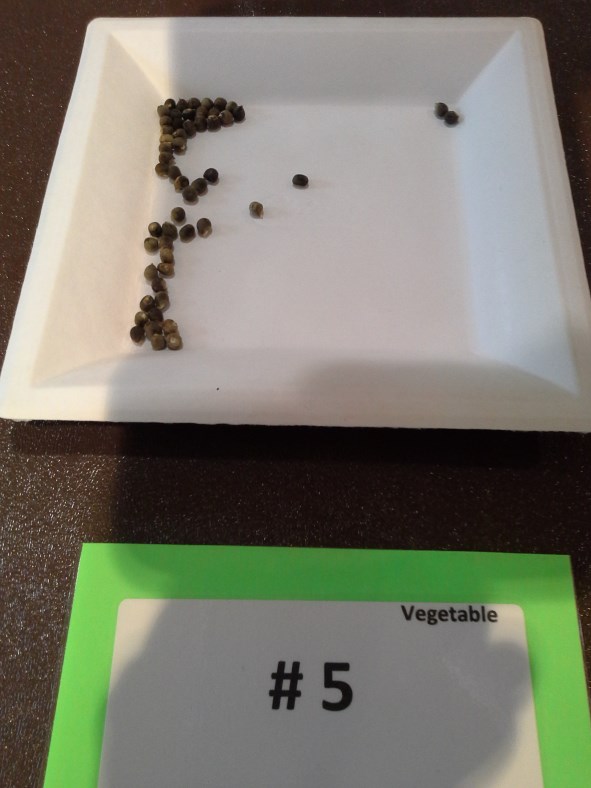 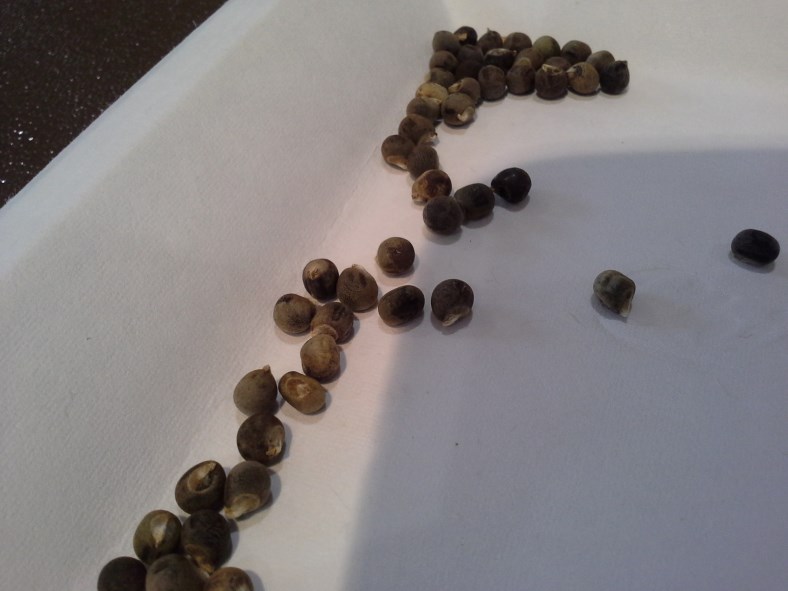 5.
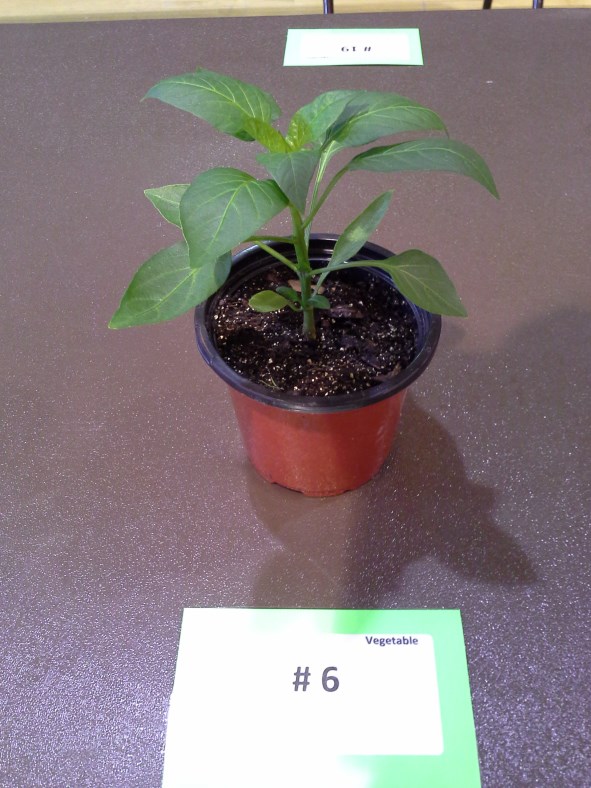 6.
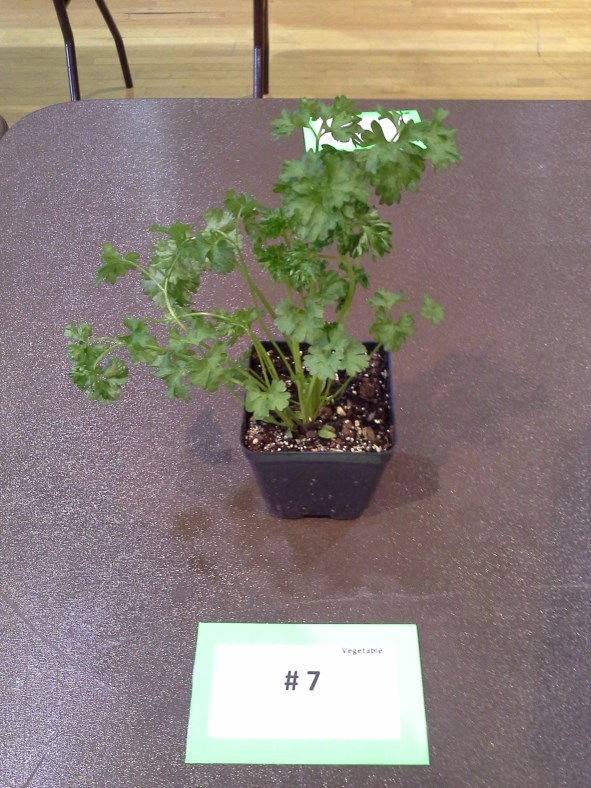 7.
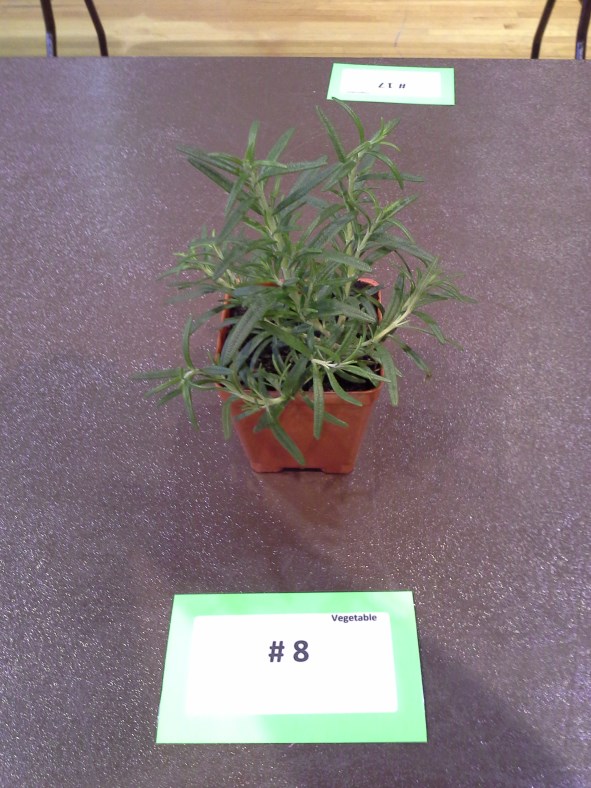 8.
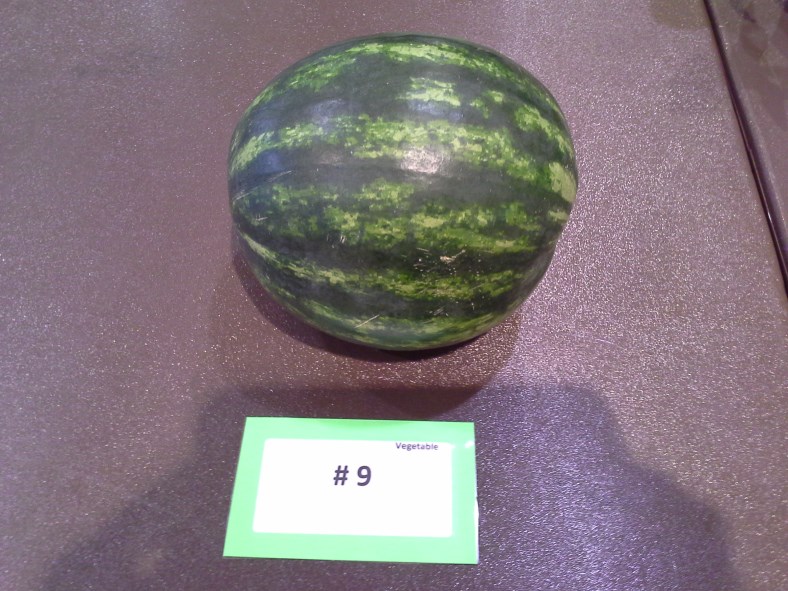 9.
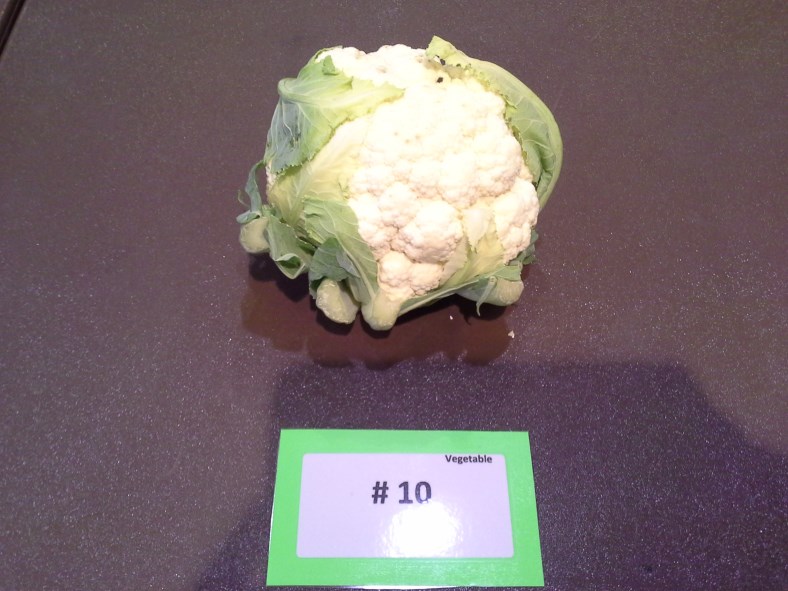 10.
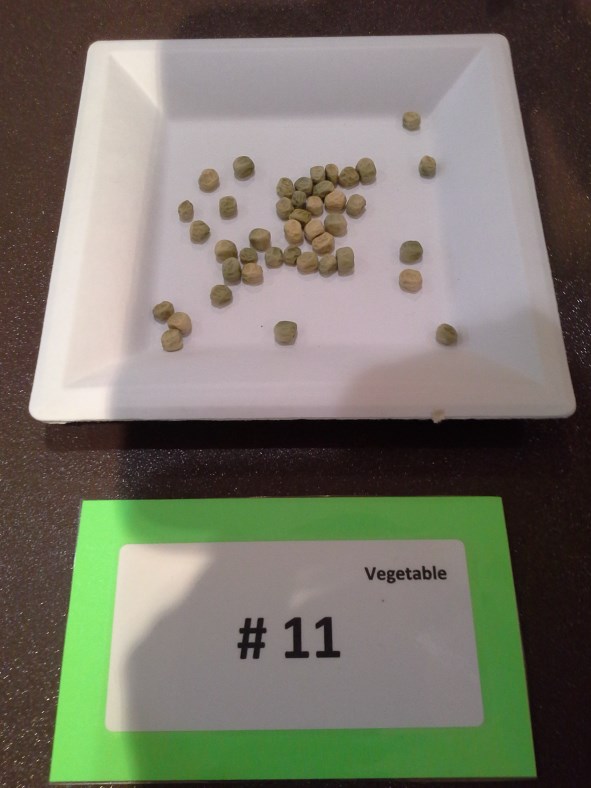 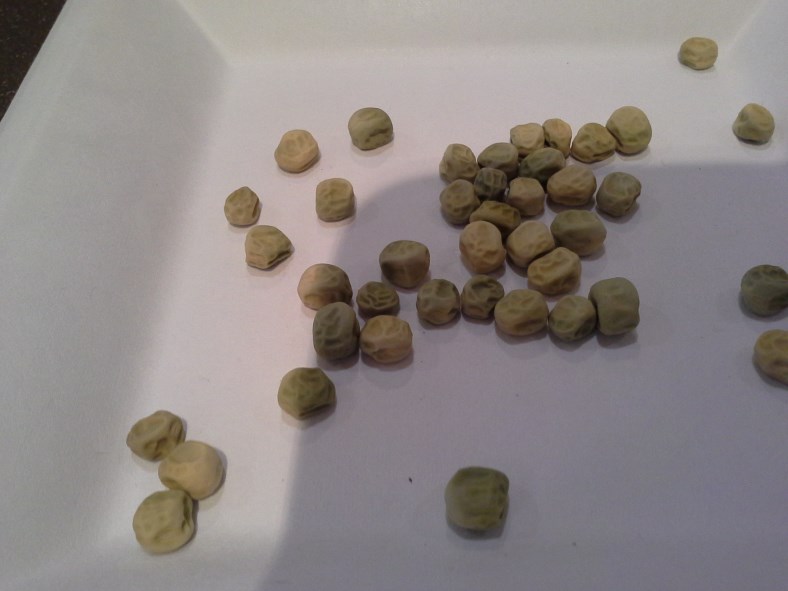 11.
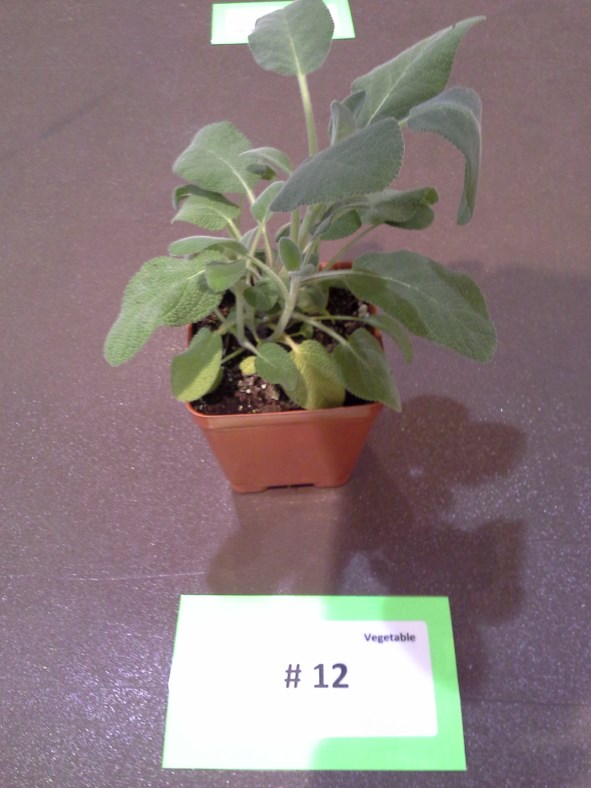 12.
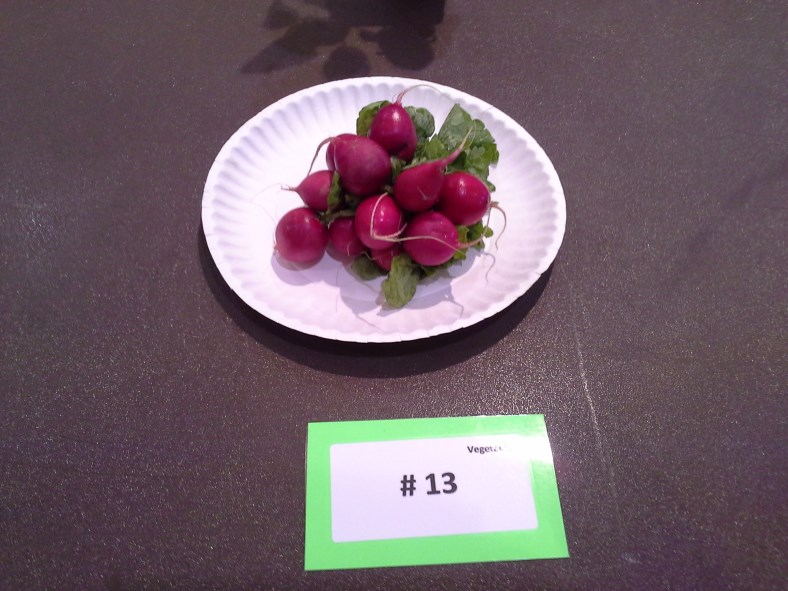 13.
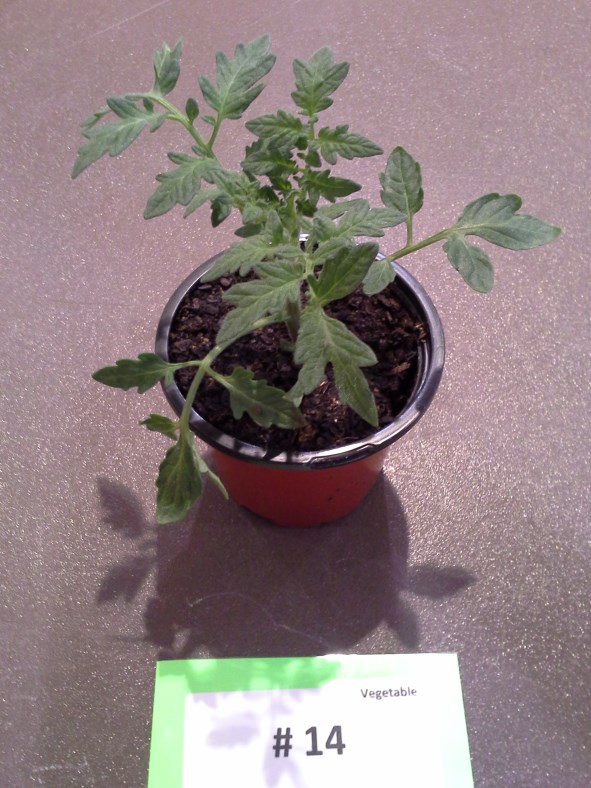 14.
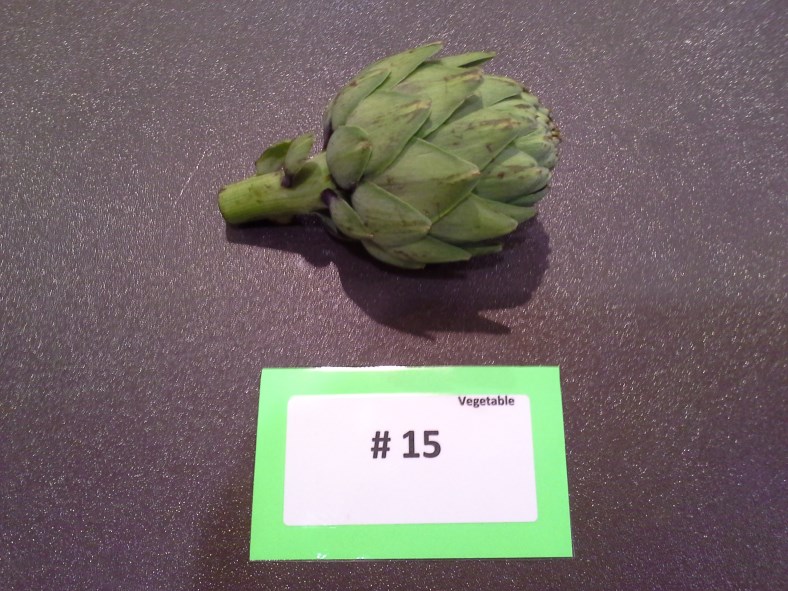 15.
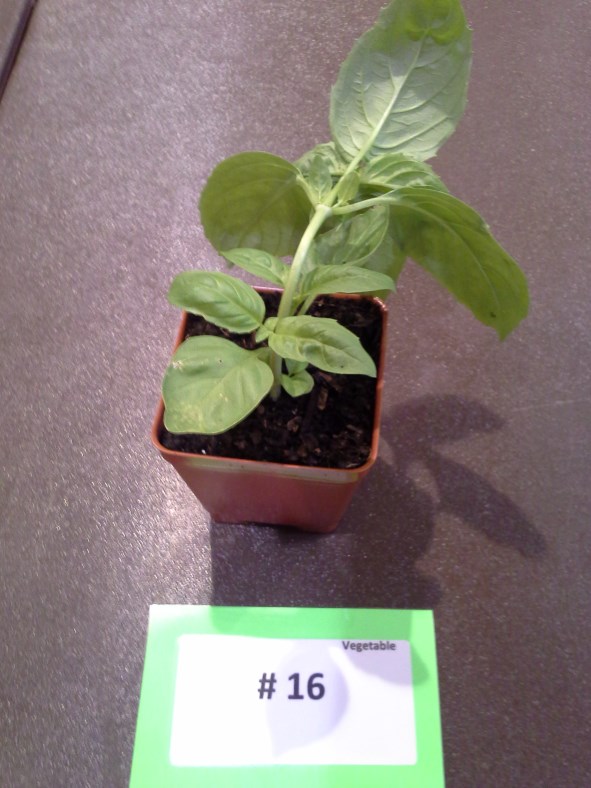 16.
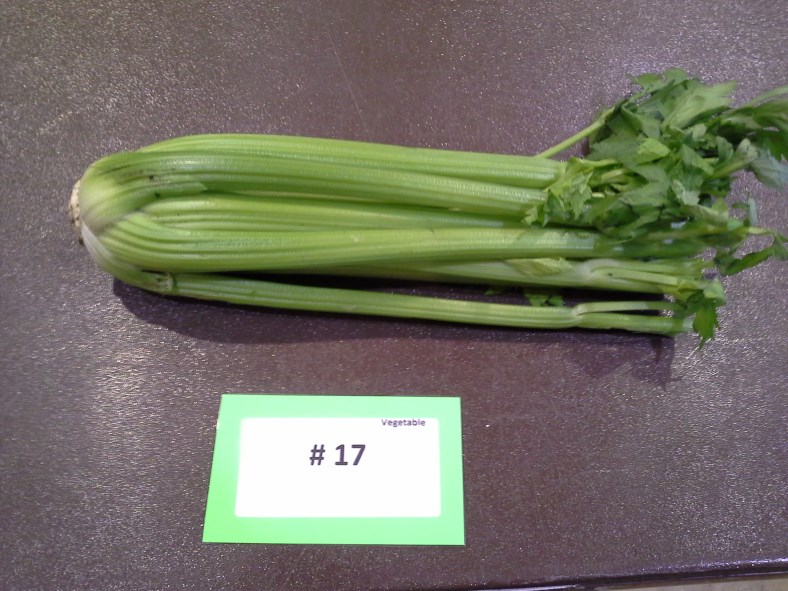 17.
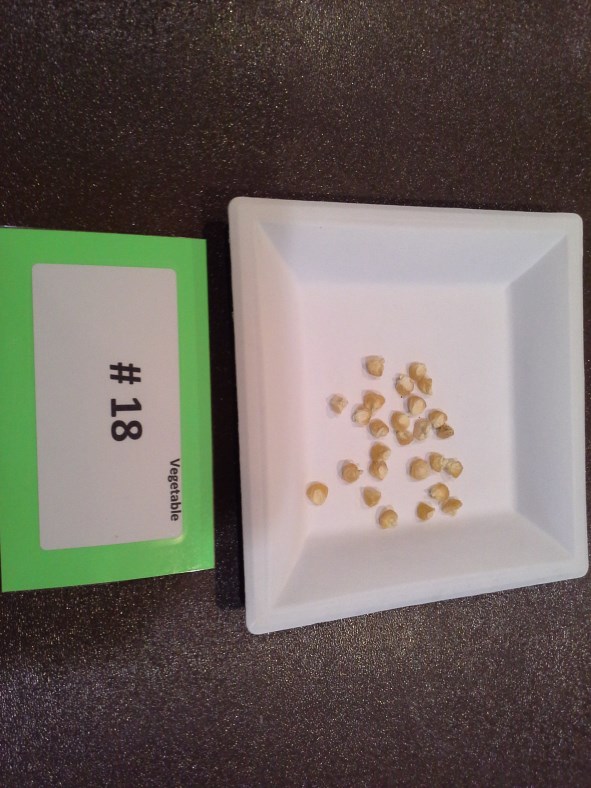 18.
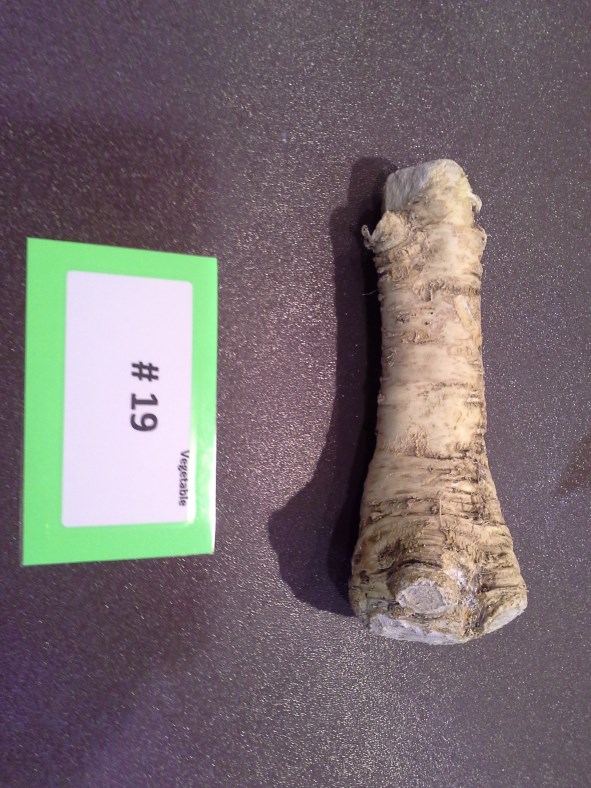 19.
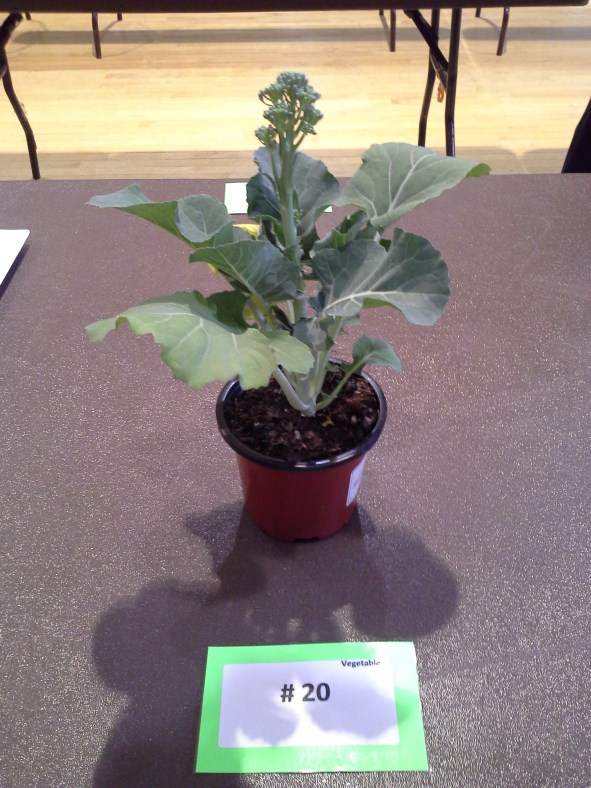 20.
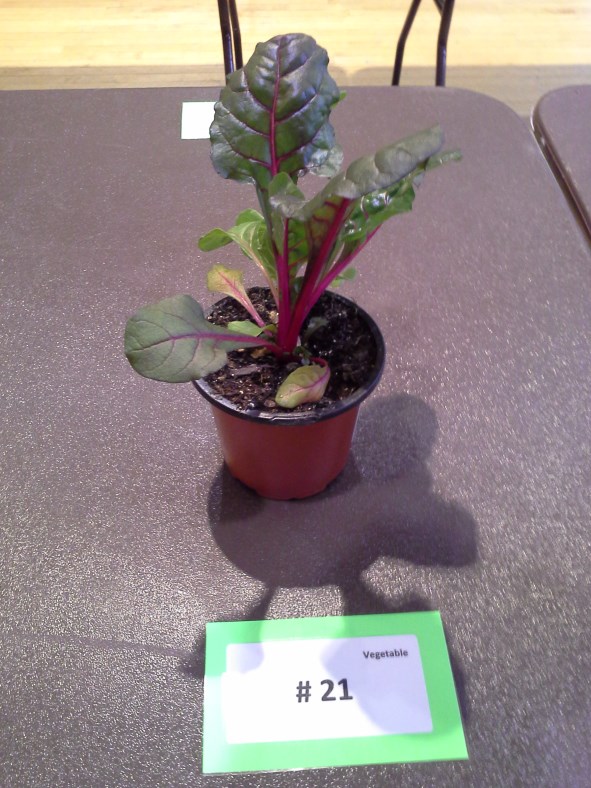 21.
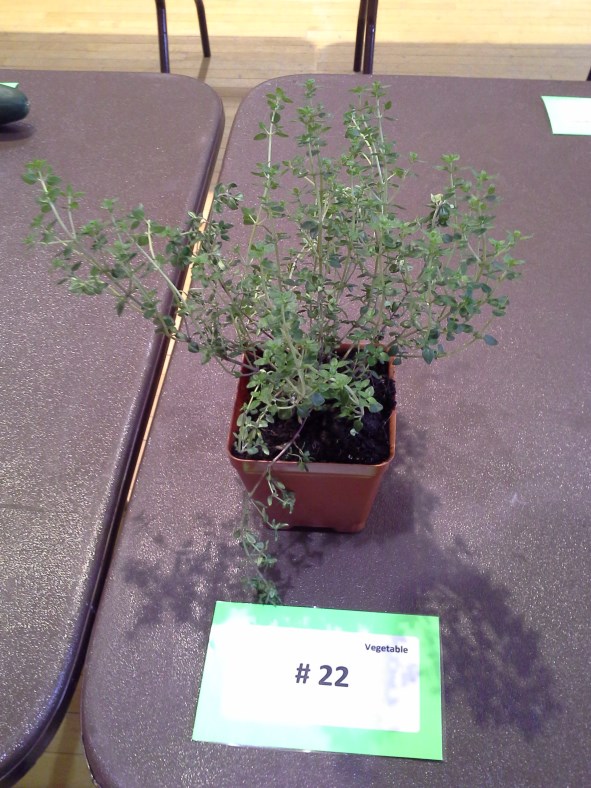 22.
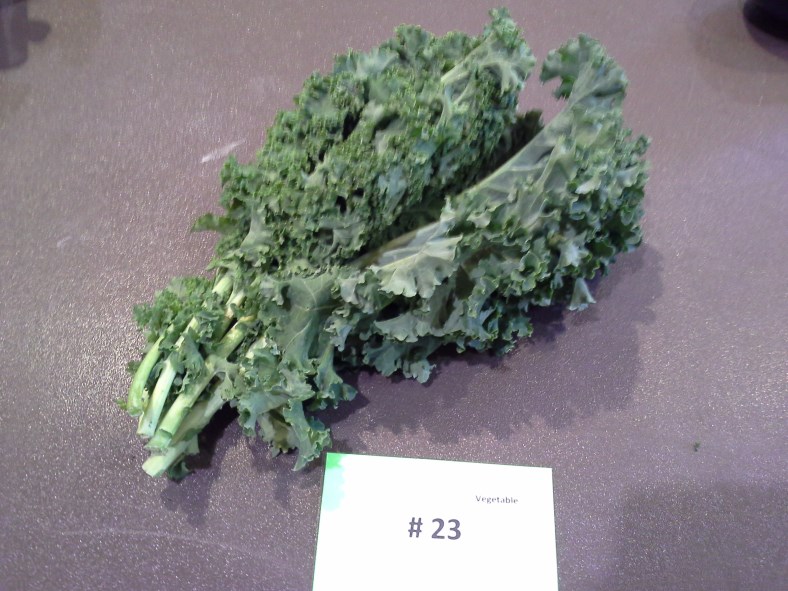 23.
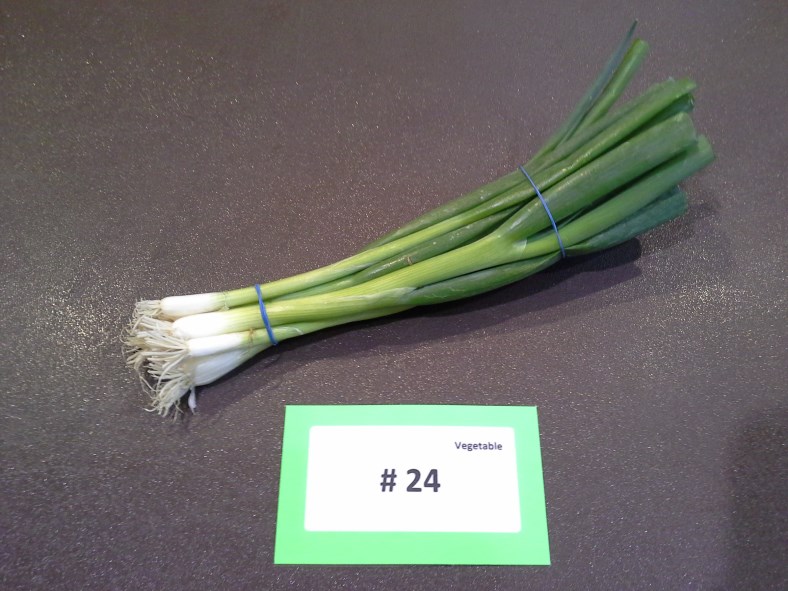 24.
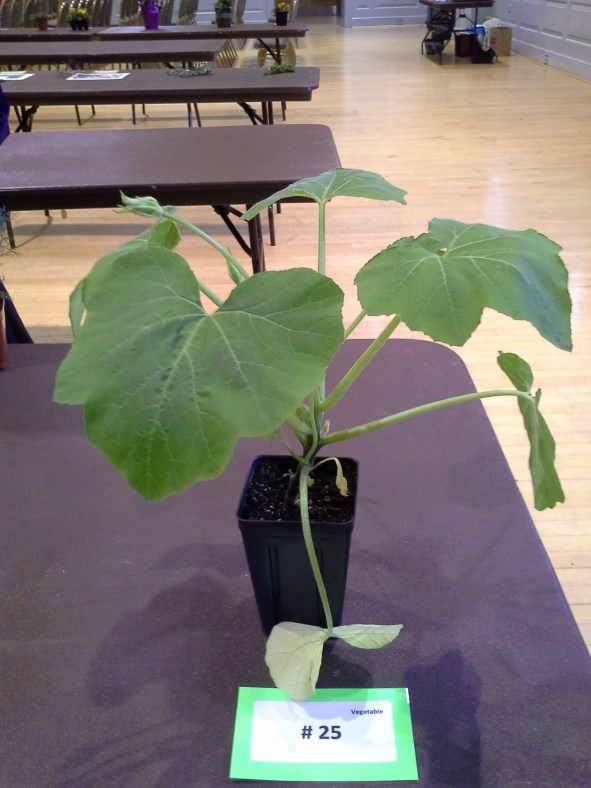 25.